Гражданско-патриотическое воспитание
Экскурсия в парк Патриотов и музей-диорама  7 мая 2014 года
Подготовительная группа
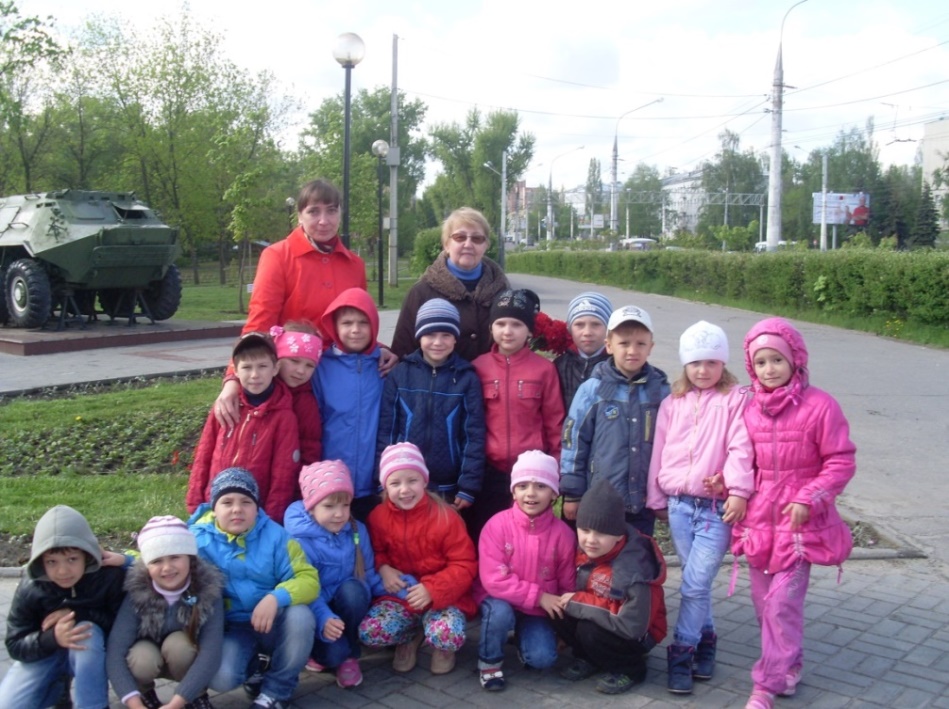 Перед музеем расположена 
площадка с техникой военного времени.
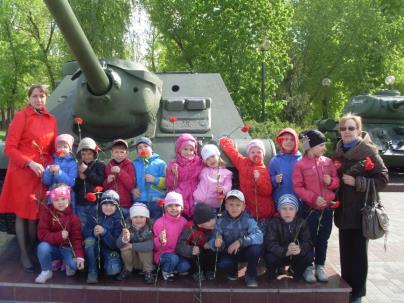 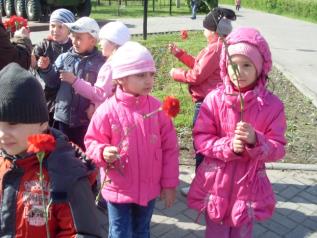 Погибшим и живым
 
Погибшим –
Быть бессменно на посту,
Им жить в названьях улиц и в былинах.
Их подвигов святую красоту
Отобразят художники в картинах.
Живым –
Героев чтить, не забывать,
Их имена хранить в бессмертных списках,
Об их отваге всем напоминать
И класть цветы к подножьям обелисков!
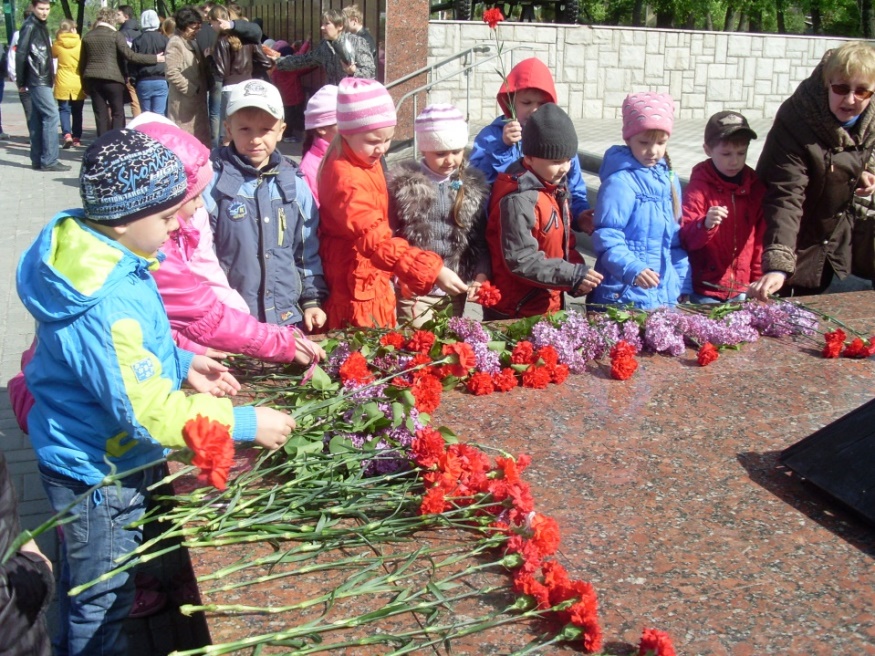 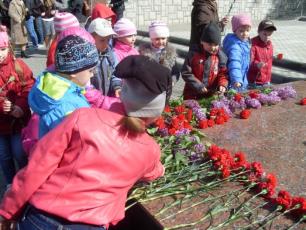 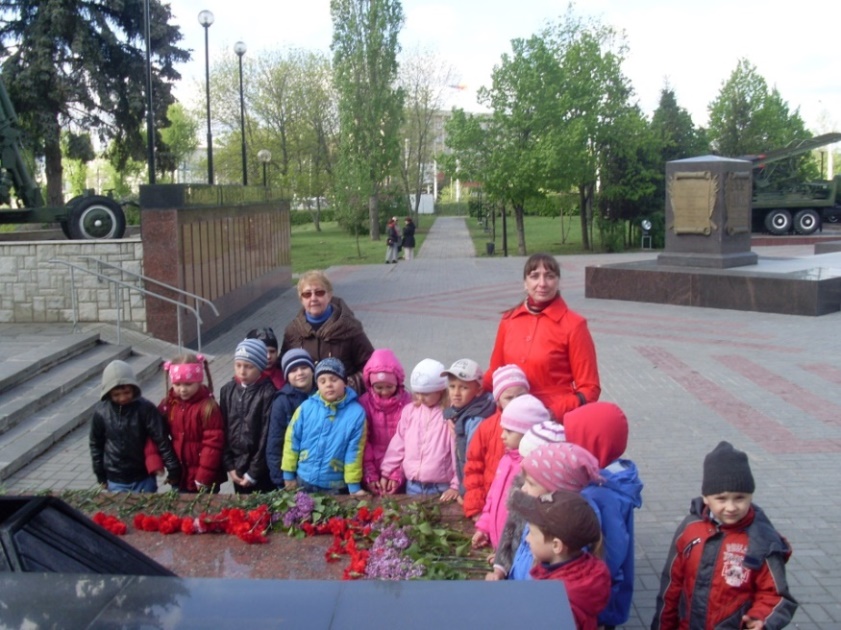 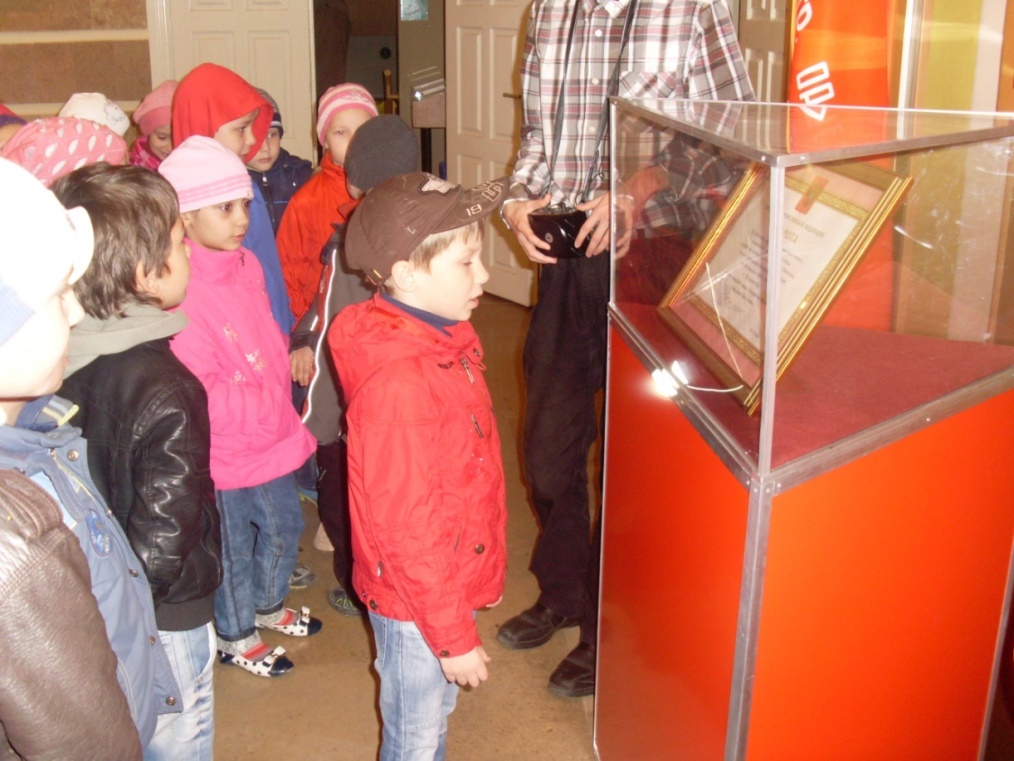 Воспитанник  читает Указ 
Президента России 
В.В. Путина от 
6 февраля 2008 года о 
присвоении городу
Воронеж
звания Город
воинской славы
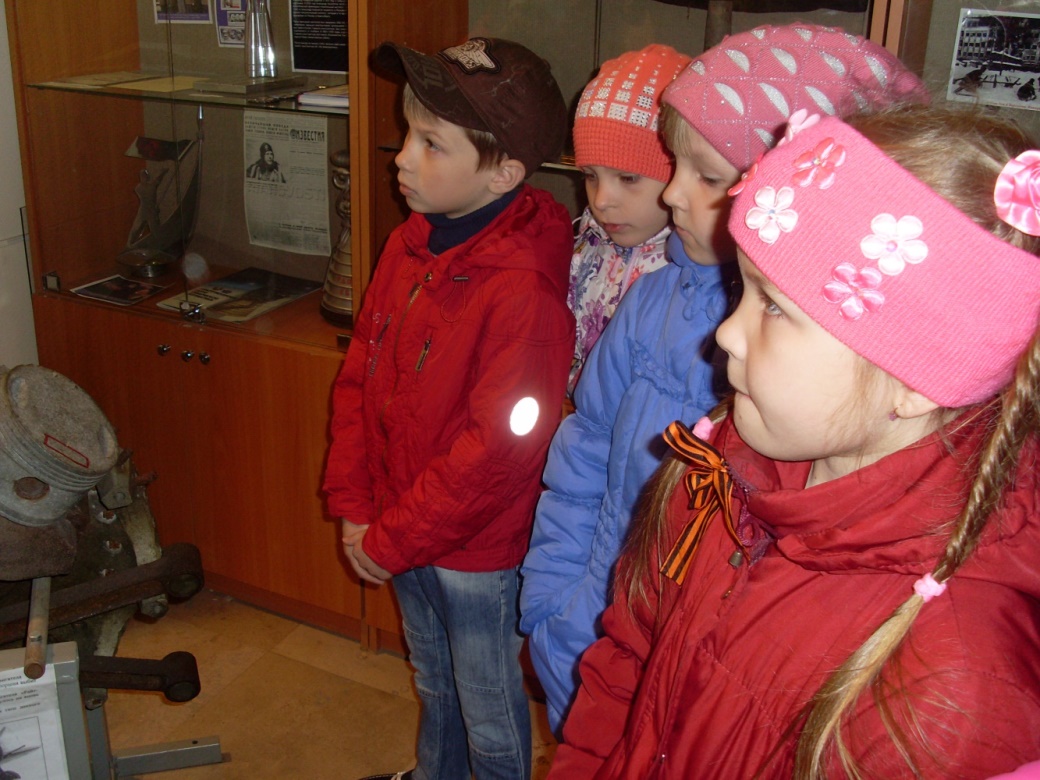 Экскурсовод рассказывает об экспозициях музея.
Во время Великой Отечественной войны в Воронеже на экскаваторном заводе имени Коминтерна производили
реактивные установки «Катюша».
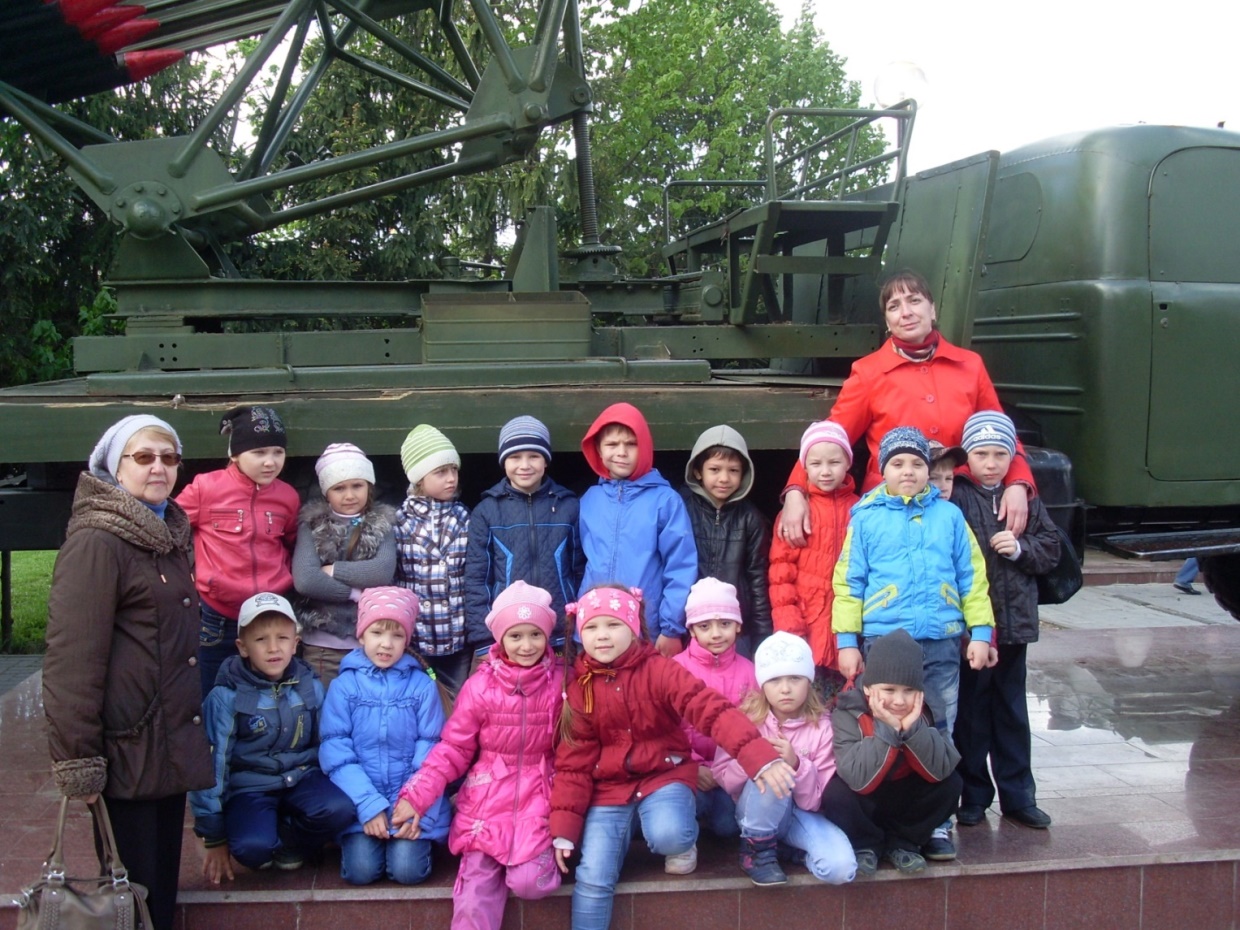 Памятная  стела называется  «Город воинской славы». Памятный знак установлен в центральной части парка, имеющий форму колонны дорического ордена, установленного на постаменте. Сверху расположен герб Российской Федерации. На лицевой стороне постамента выгравирован текст Указа Президента, согласно которому Воронеж присоединился к писку «Городов воинской славы». Картуш с гербом города изображено на обратной стороне постамента.
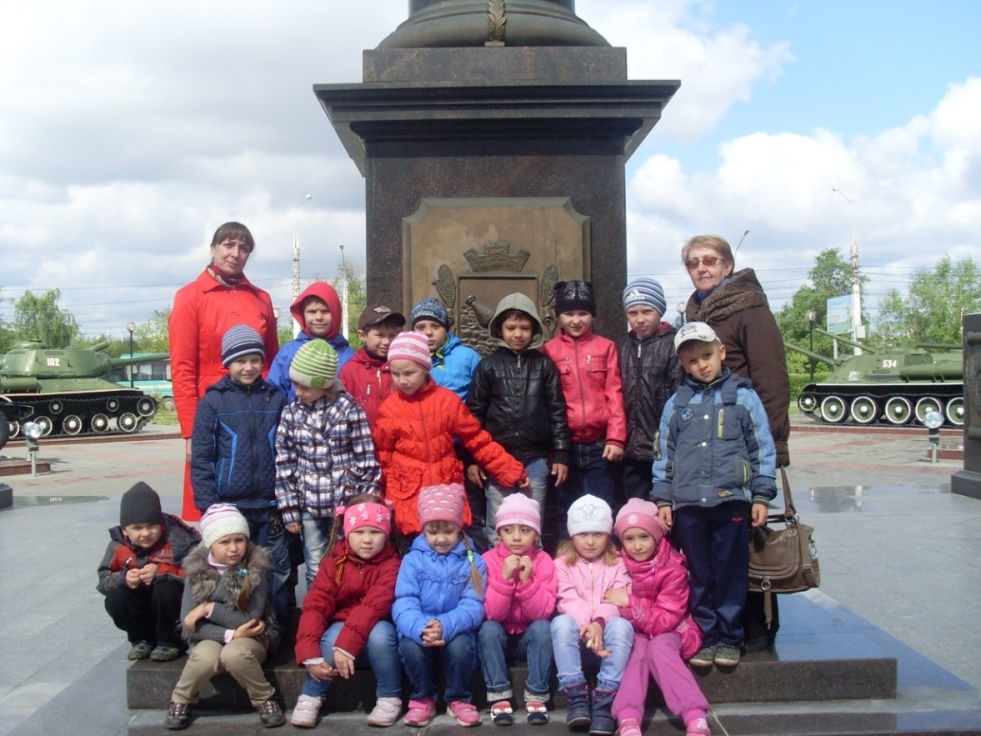 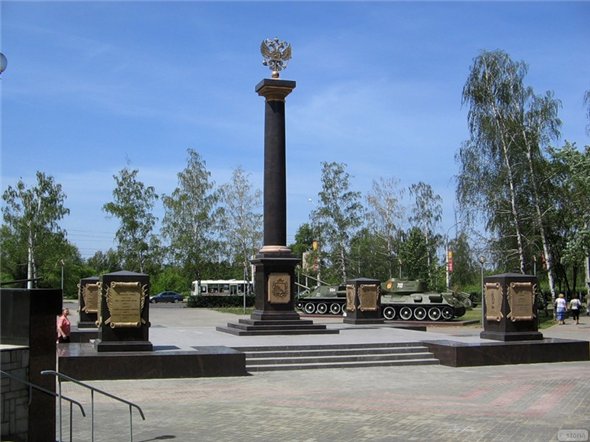 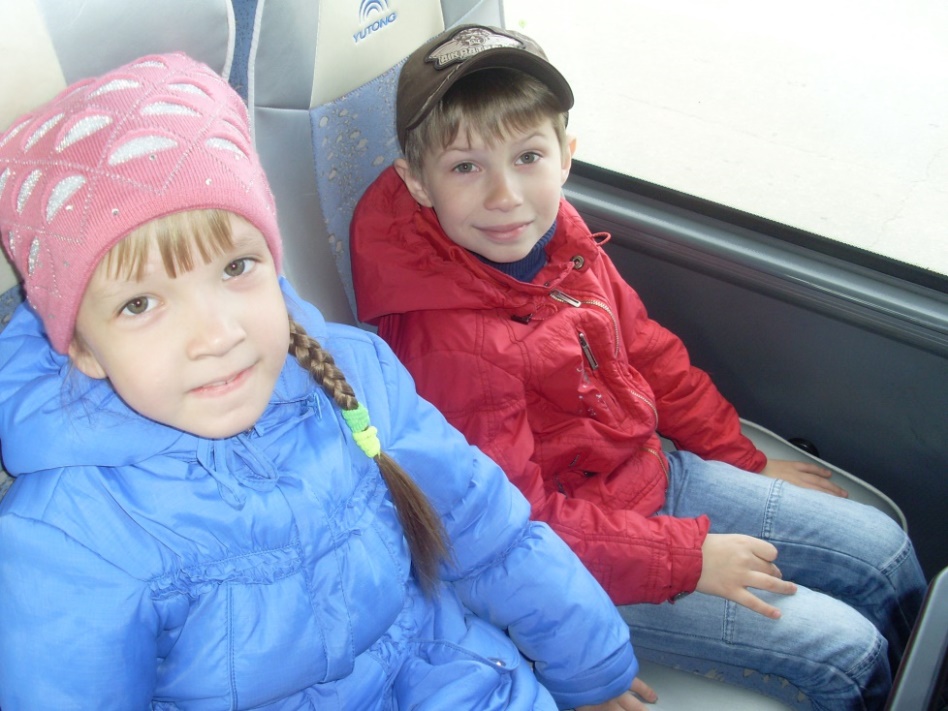 Теперь пора в детский сад!
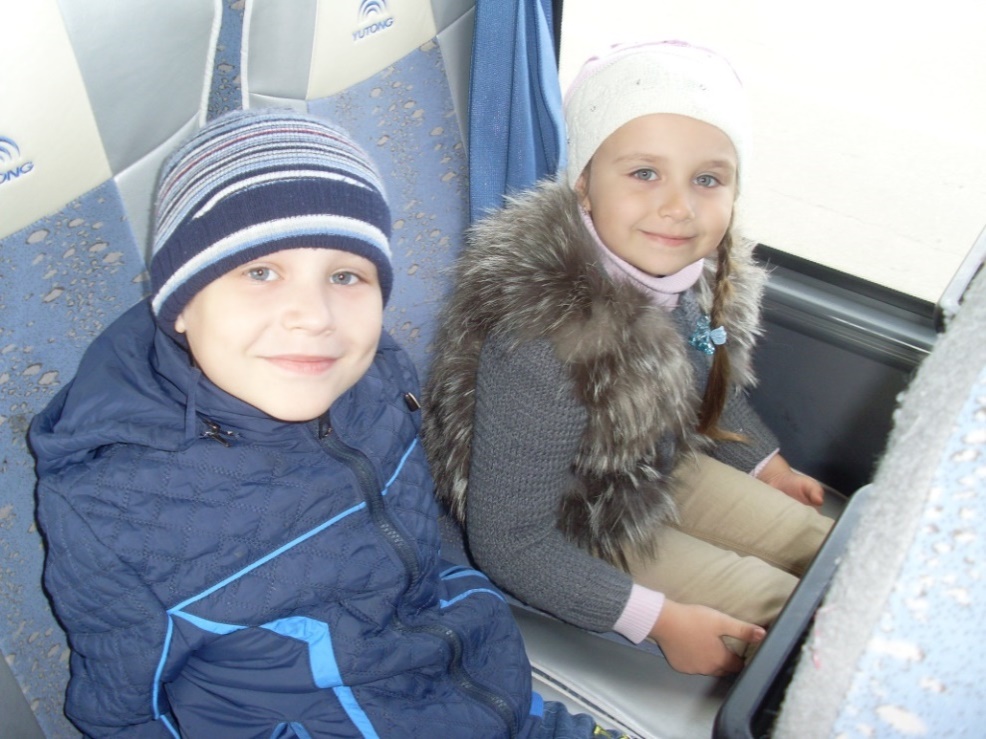 Эта экскурсия была очень познавательной и наглядно-
поучительной, ведь дату 9 мая мы
не должны забывать и в 
детском саду!